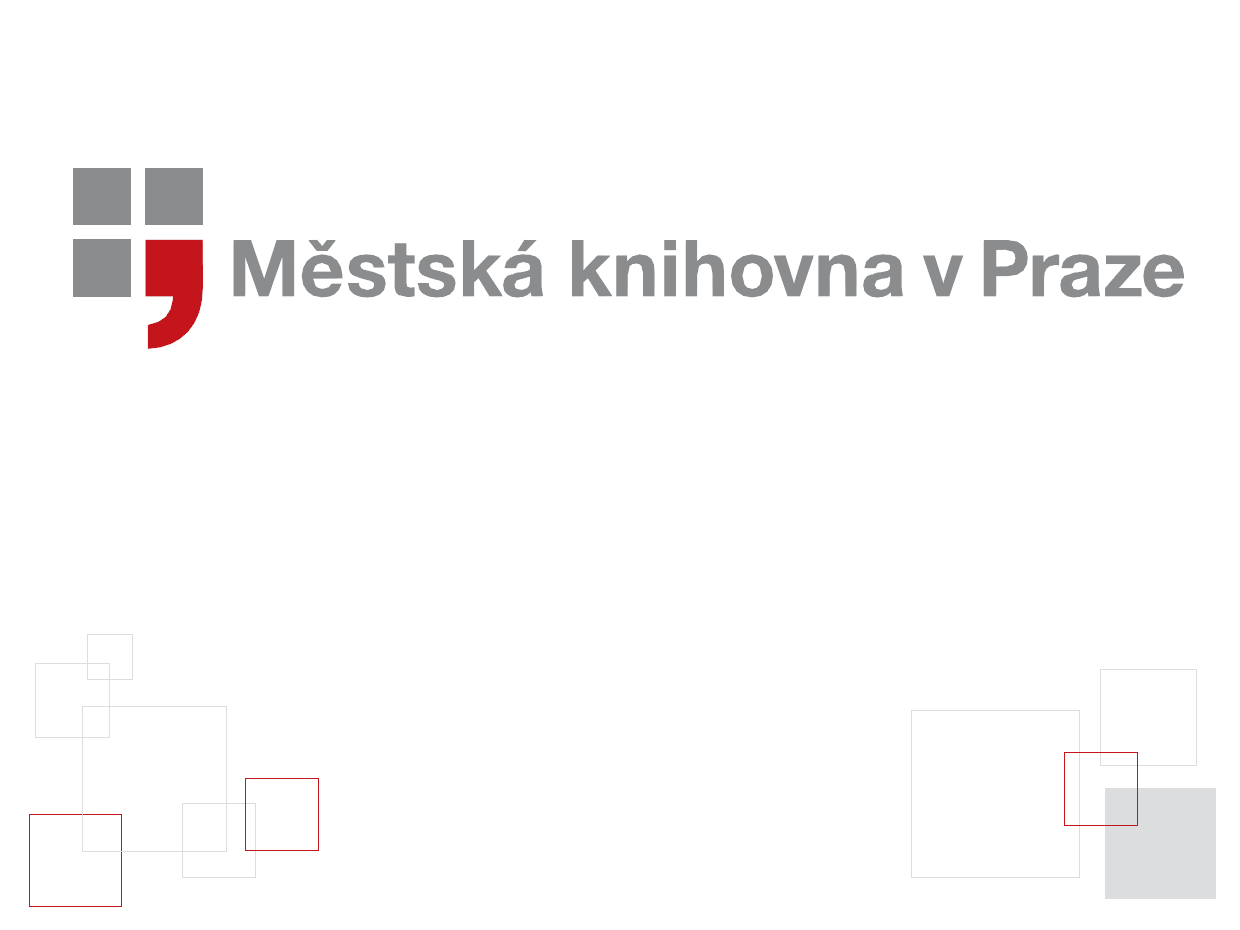 E-knihovna pro knihovníky
Seminář E-knihy III, NTK, 18. 11. 2014
vojtech.vojtisek@mlp.cz
222 113 391
Trocha historie
2
Trocha historie
3
Trocha historie
4
Trocha historie
5
Trocha historie
6
Trocha historie
7
Co je e-knihovna?
8
E-zdroje v MKP
Umění
Věda
Film
Hudba
Média
Odborné časopisy
na pobočkách vs. online
...
9
E-časopis OA
10
E-časopis OA
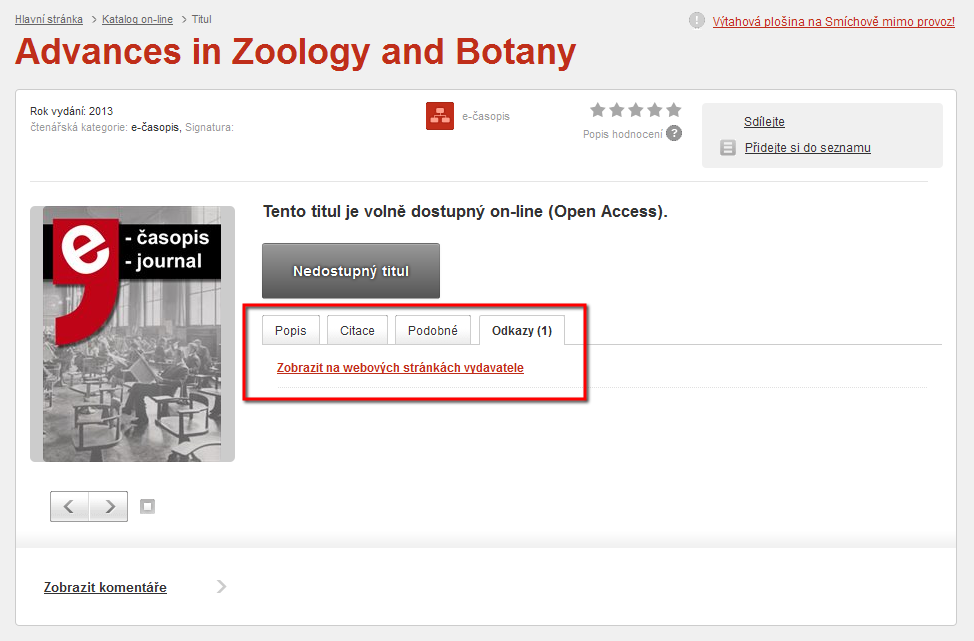 11
Licencované e-časopisy
12
Licencované e-časopisy
13
Licencované e-časopisy
14
Licencované e-časopisy
15
Odkazy v online katalogu
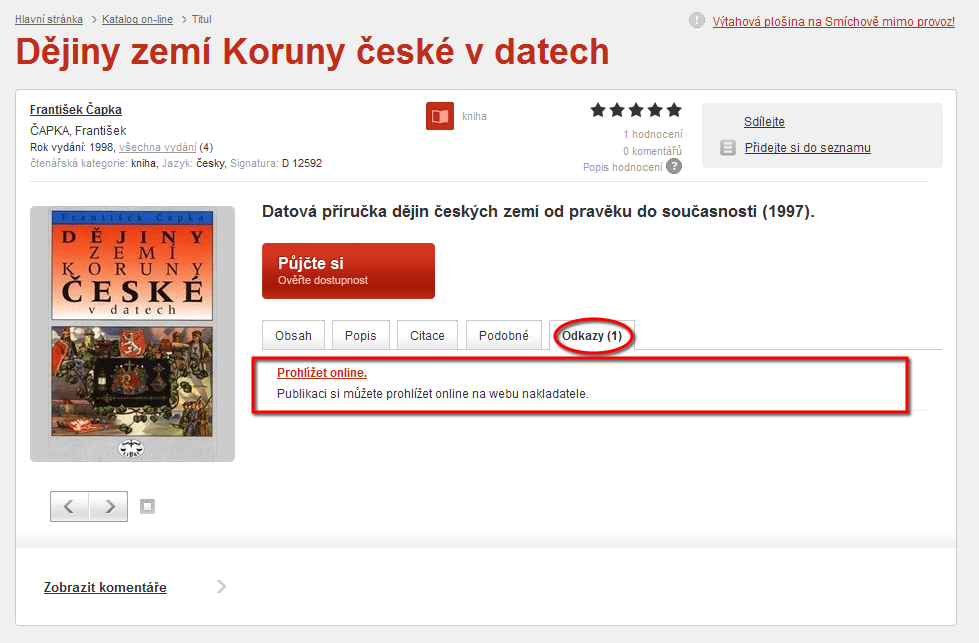 16
E-knihy: kdo hledá, najde.
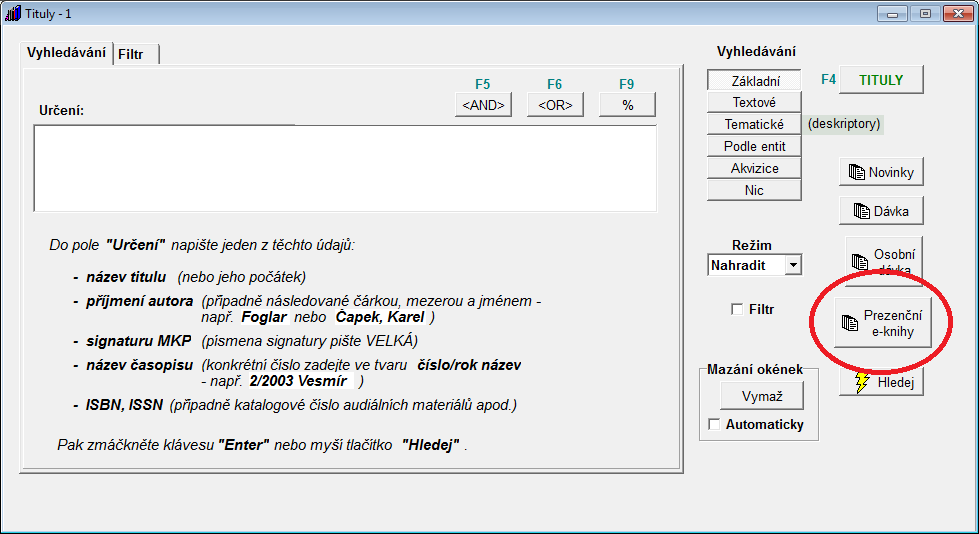 17
E-knihy: kdo hledá, najde.
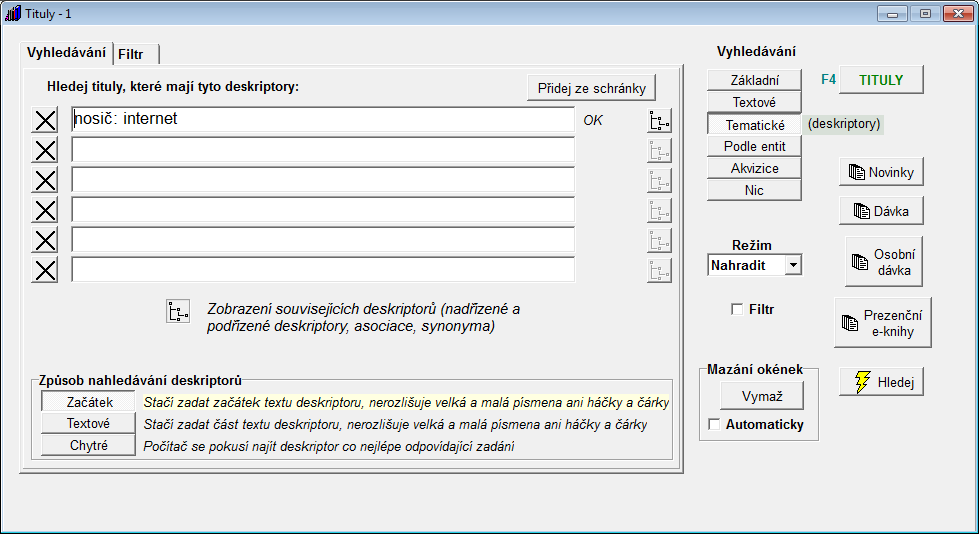 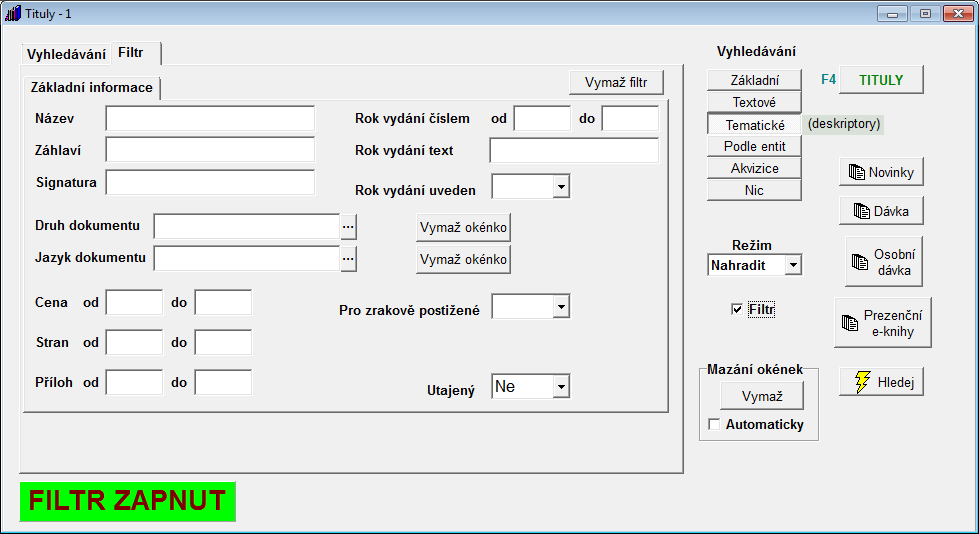 18
E-knihy: kdo hledá, najde.
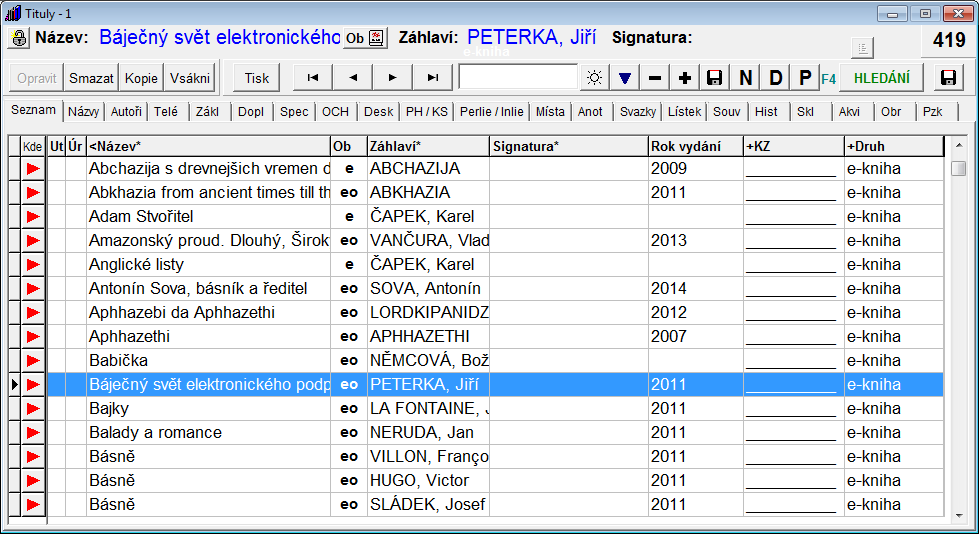 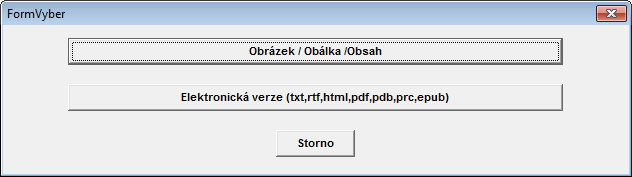 19
E-knihy: kdo hledá, najde.
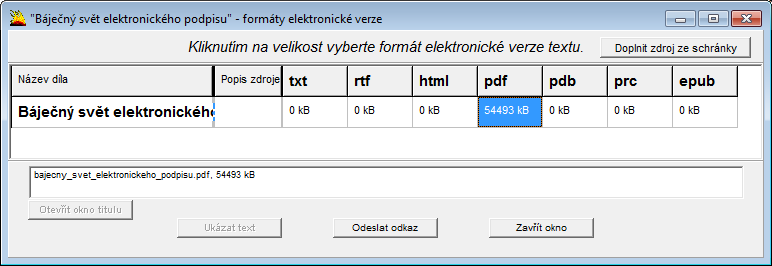 20
E-knihy: kdo hledá, najde.
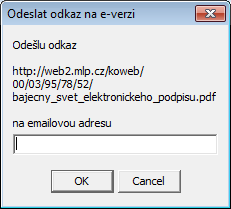 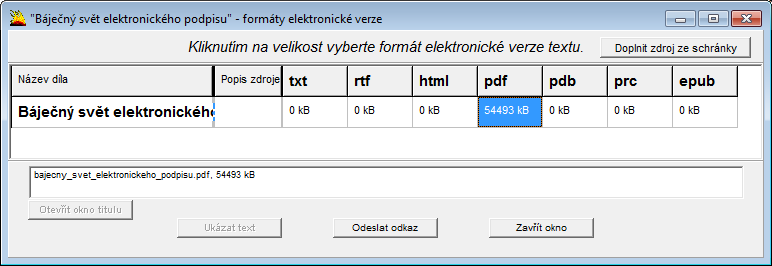 21
E-knihy: kdo hledá, najde.
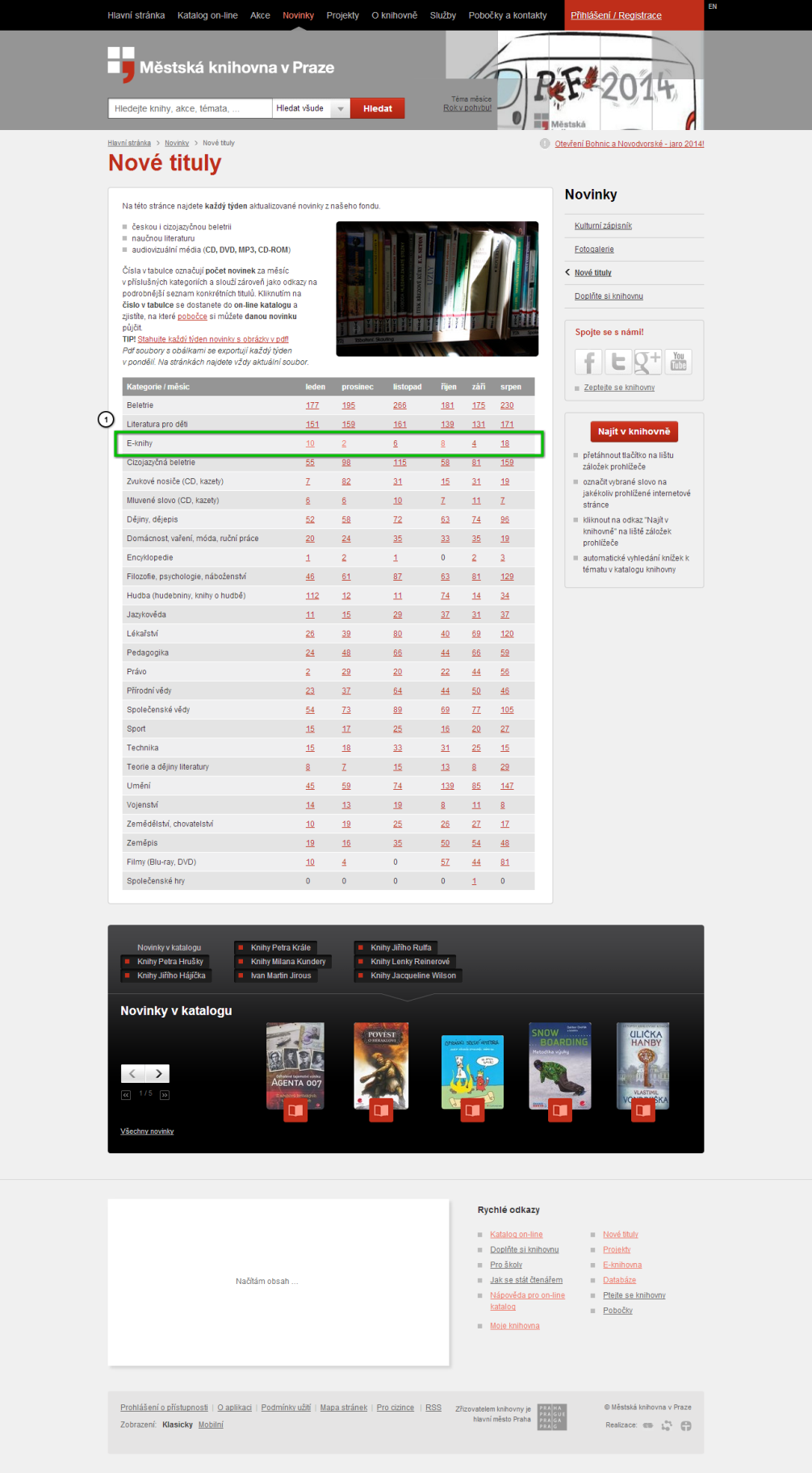 22
E-knihy: kdo hledá, najde.
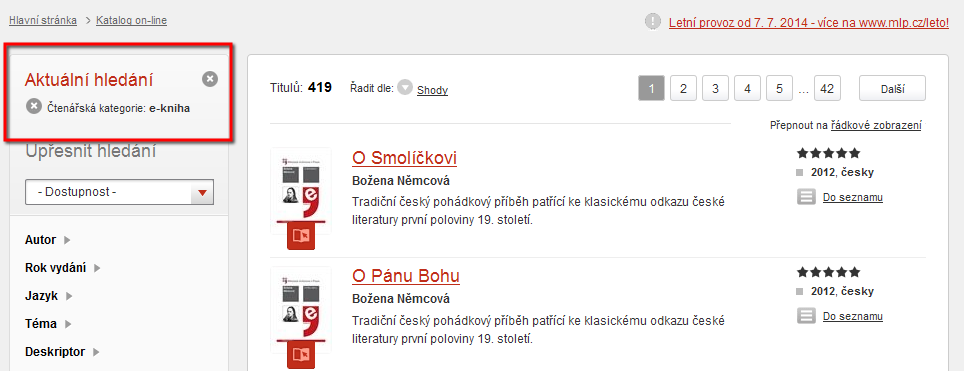 23
E-knihy: kdo hledá, najde.
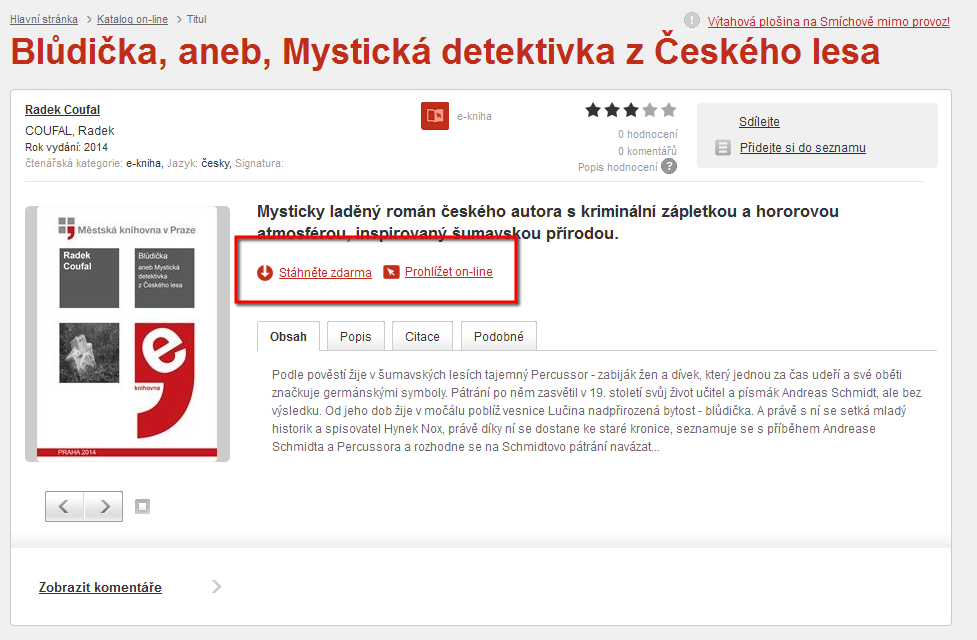 24
E-knihy: kdo hledá, najde.
Volná díla
Chráněná díla
25
Výpůjčky e-knih:Open Library
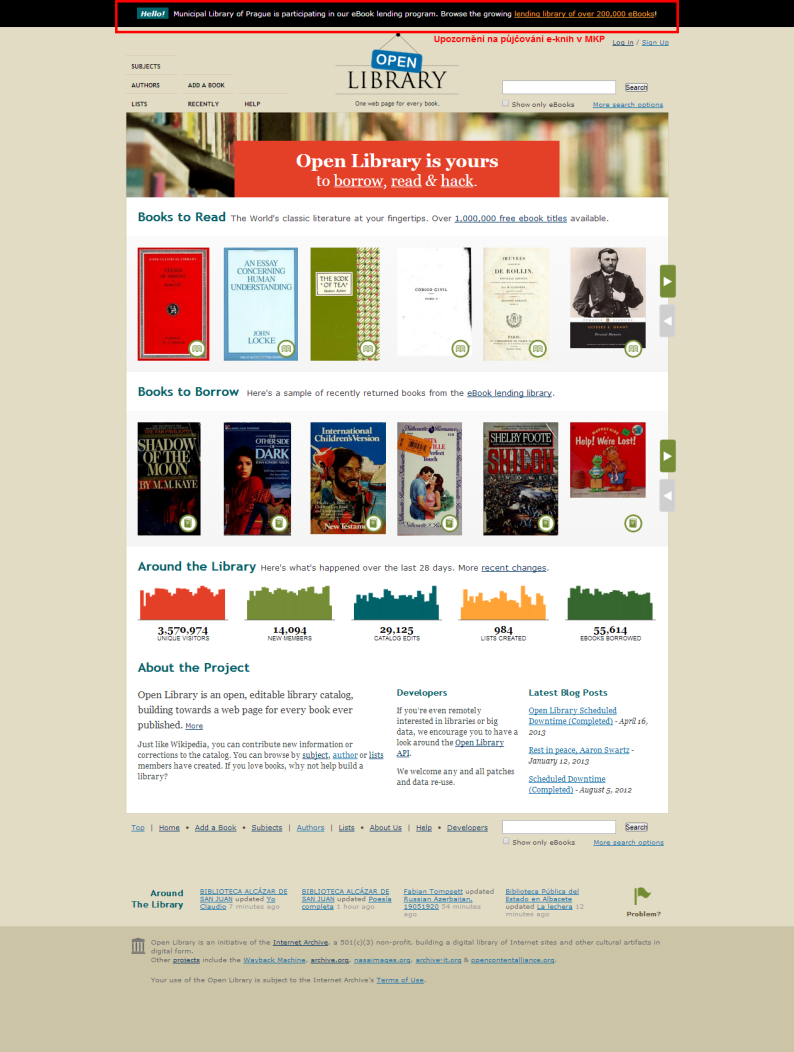 26
Výpůjčky e-knih:Open Library
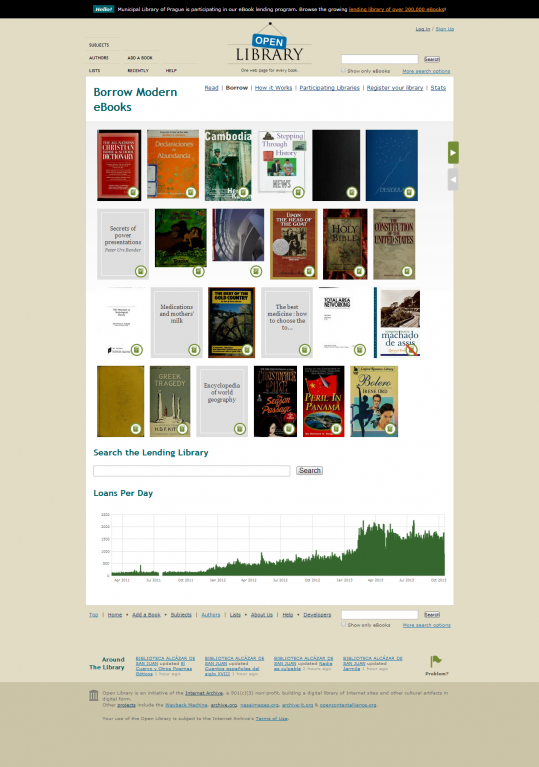 27
Výpůjčky e-knih:Open Library
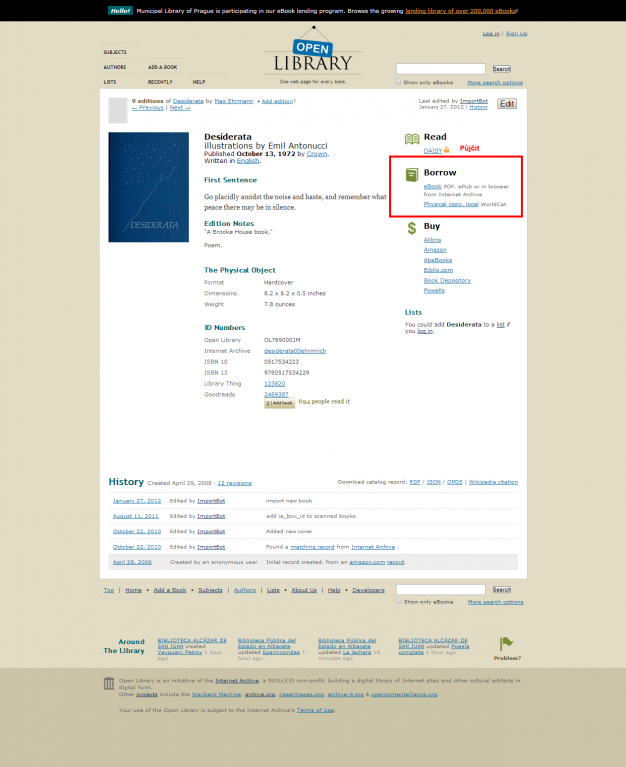 28
Open Library
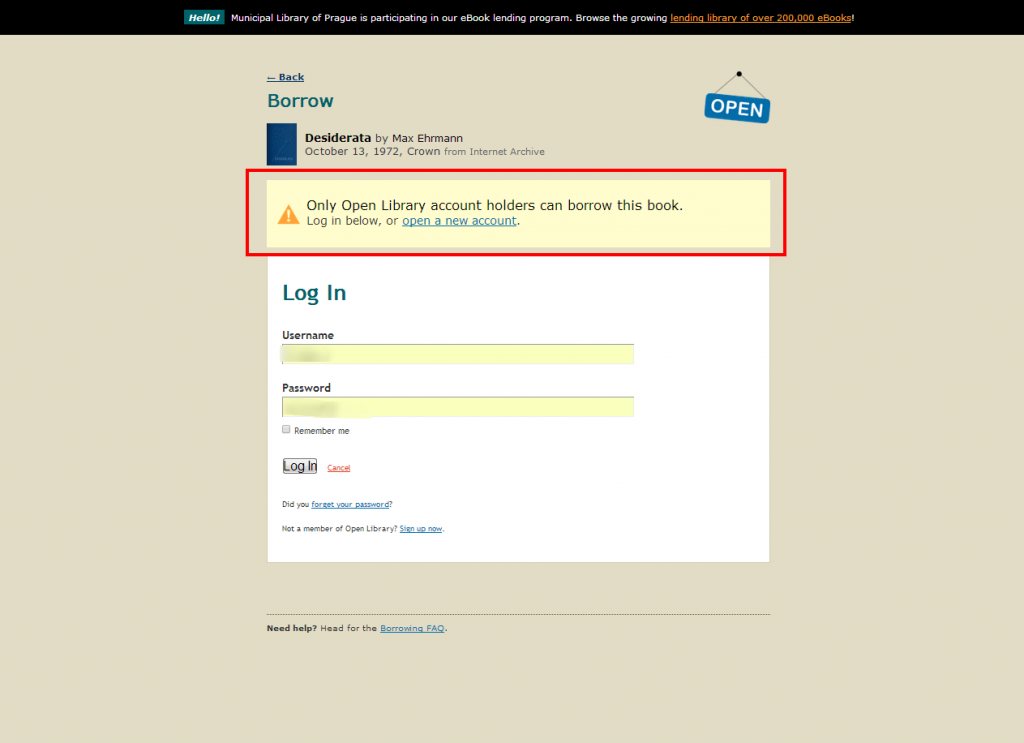 29
Open Library
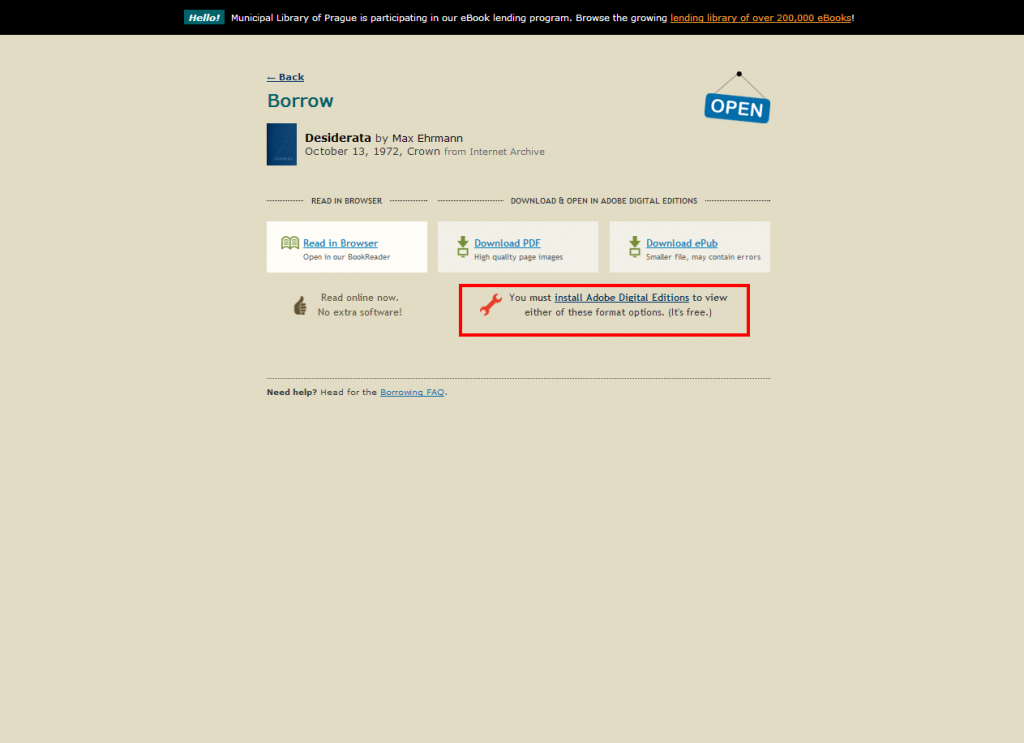 30
Open Library
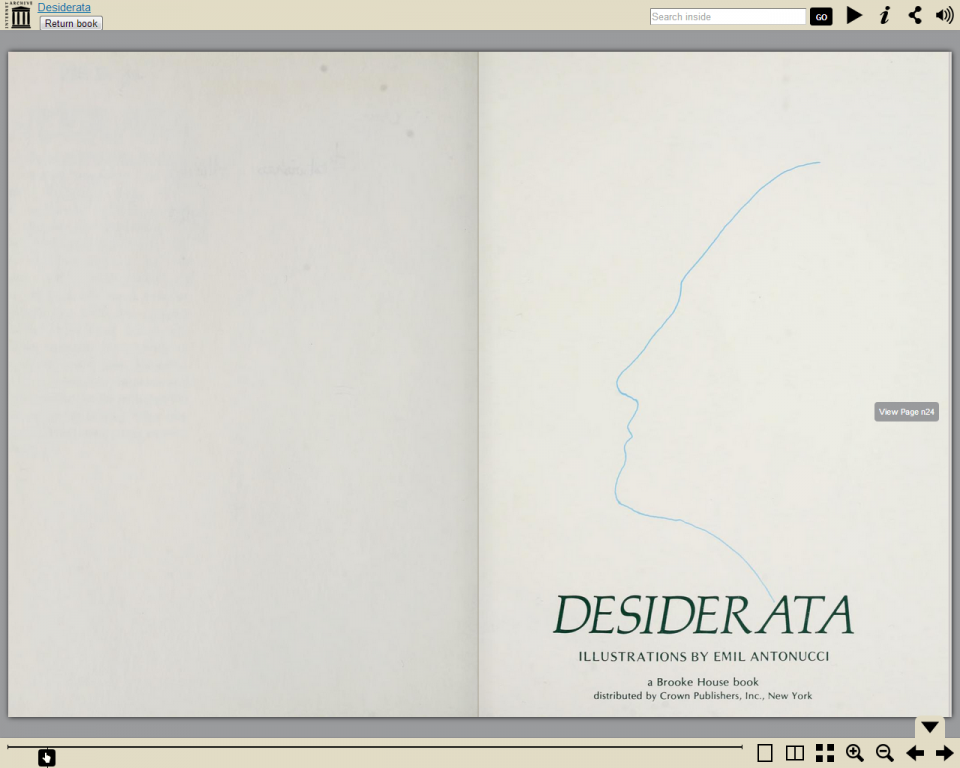 31
Online projekty
Marketing 
výročí, téma, image, nabízení fondu,...
Služba 
Knížky nejen do školy,...
Vše na jednom místě (přidaná hodnota)
32
Online projekty
33
Rok 2013 v číslech
458 nových titulů v digitální knihovně Kramerius
digitalizováno 244 titulů z mapové sbírky oddělení Pragensií
vydáno 51 nových e-knih
stahování („výpůjčky“) e-knih v průměru 71 128 měsíčně
nárůst 164 % v porovnání s rokem 2012
přidáno 10 000 titulů open access časopisů
200 000 cizojazyčných e-knih dostupných v Open Library
15 000 uživatelů databází
v průměru 3,6 média či textu
15 nových titulů a 13 knihoven v projektu E-knihy do každé knihovny
34
Rok 2014 v číslech
35
[Speaker Notes: - V r. 2013 byl podíl na výpůjčkách 11,7%]
Rok 2014 v číslech
Akvizice e-knih:
28 nových titulů (CC, licence,…)
53 titulů nakl. Karolinum (ebrary)
Publikování e-knih:
56 nových titulů (public domain, licence,…)
Odkazy v online katalogu
170 odkazovaných médií
36
Rok 2014 v číslech
Celkový počet e-knih v katalogu
464 titulů (2014-11-17)
Nové e-knihy:
Ø 2,1 týdně
Stahování e-knih:
Ø 76 000 měsíčně (vs 71 000 v r. 2013)
TOP 10: srpen, září
37
Rok 2014 v číslech
Nejoblíbenější e-knihy v 1. polovině roku
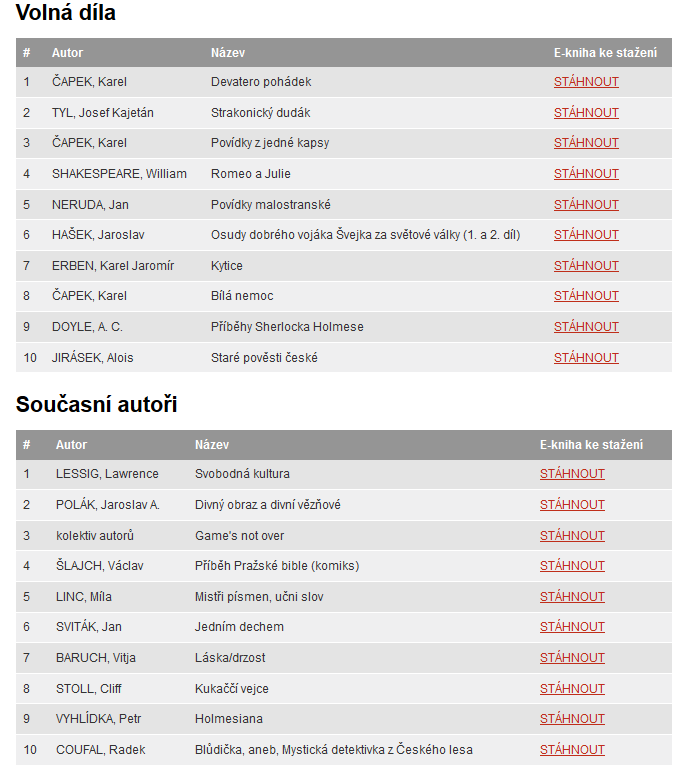 38
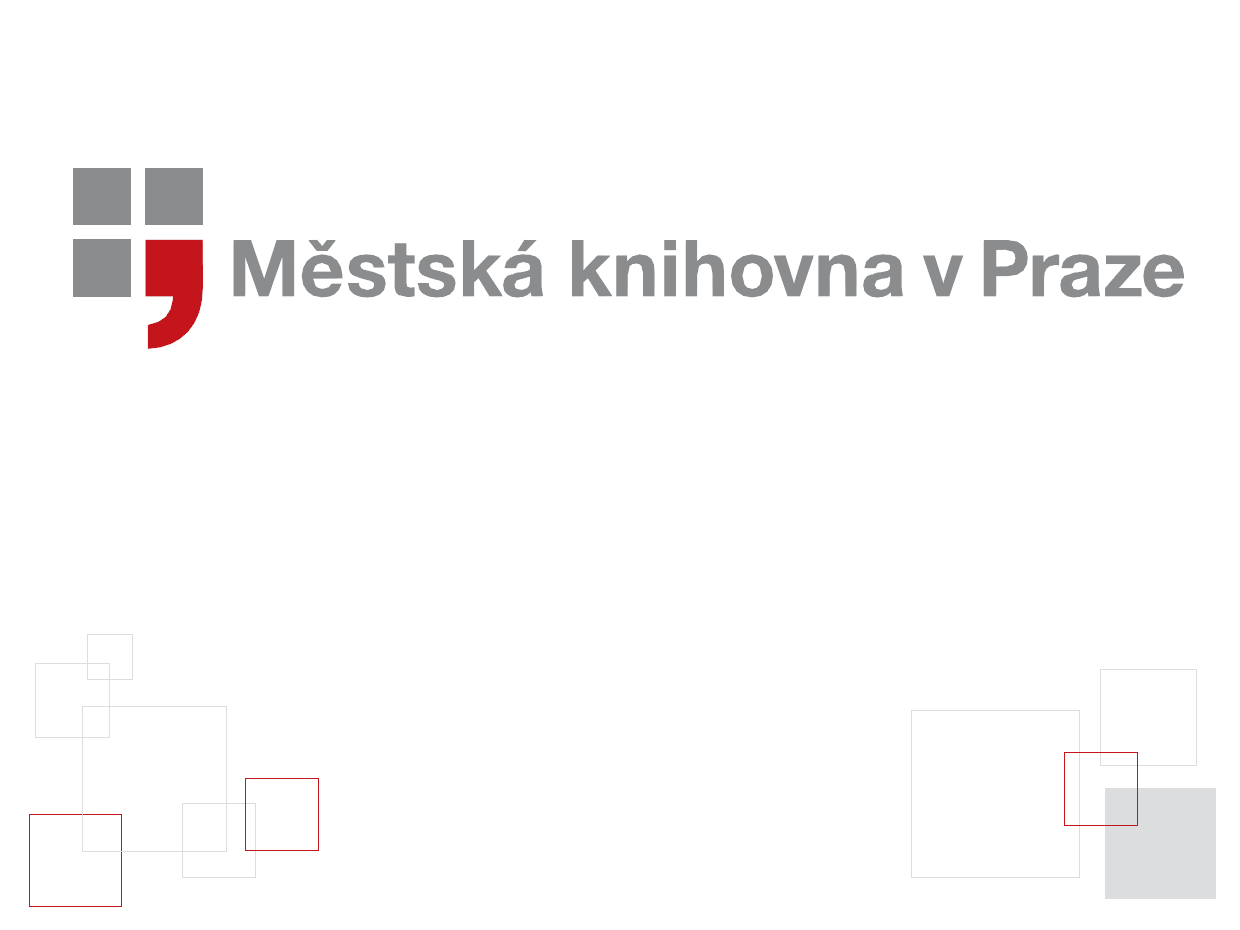 e-knihovna.cz